Qvain – Työkalu tutkimusdatan kuvailuun
Erja Kortelainen - CSC - IT Center for Science
Toimintamalli
IDA
Etsin
Qvain
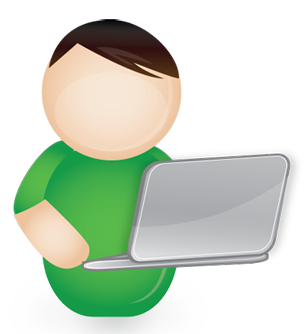 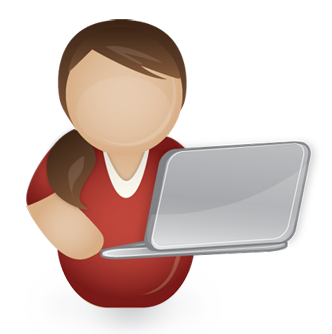 Tiedostojenkuvailu aineistoksi ja julkaisu
Tiedostojentallennus ja järjestely
Tiedostojen merkintä säilytettäväksi (jäädytys)
Aineistojenkäyttö
Aineistojen paketointi ja
siirto pitkäaikaissäilytykseen
(vain pitkäaikaissäilytettäväksi valitut aineistot)
Hallintaliittymä, paketointipalvelu ja PAS-ratkaisu
Aineiston kuvailu 1/4Kuvailu
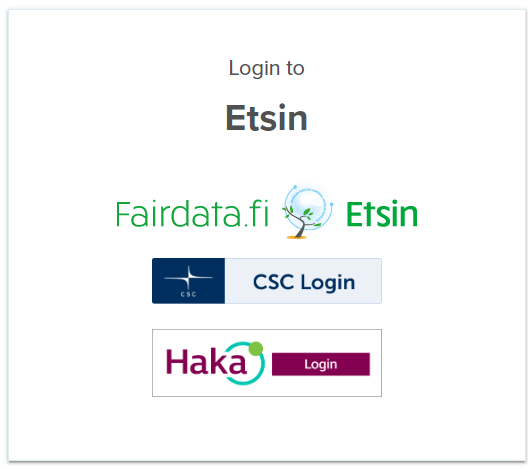 Yksi tutkijoista kirjautuu Qvain Lightiin, joka on työkalu aineiston kuvailua ja julkaisua varten.
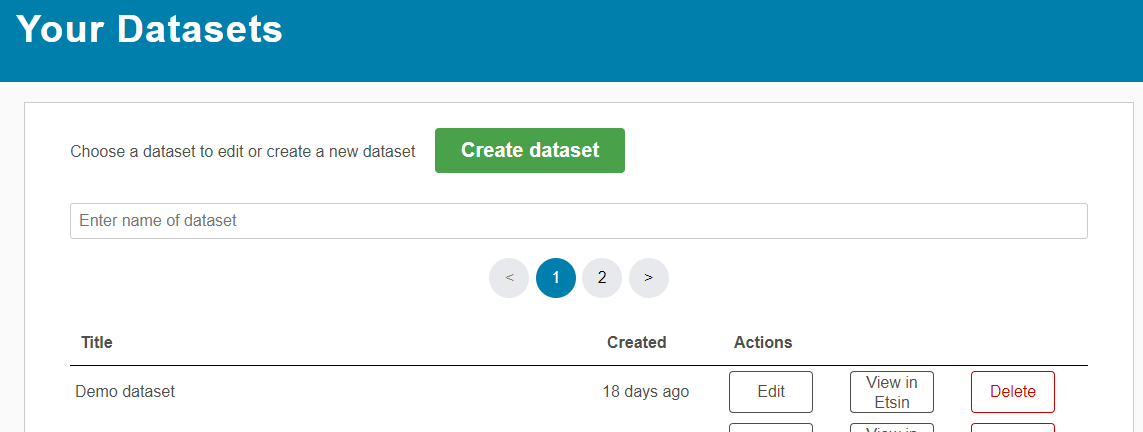 3
Aineiston kuvailu 2/4Metadatan lisääminen
Tutkija täyttää aineiston kuvailutiedot
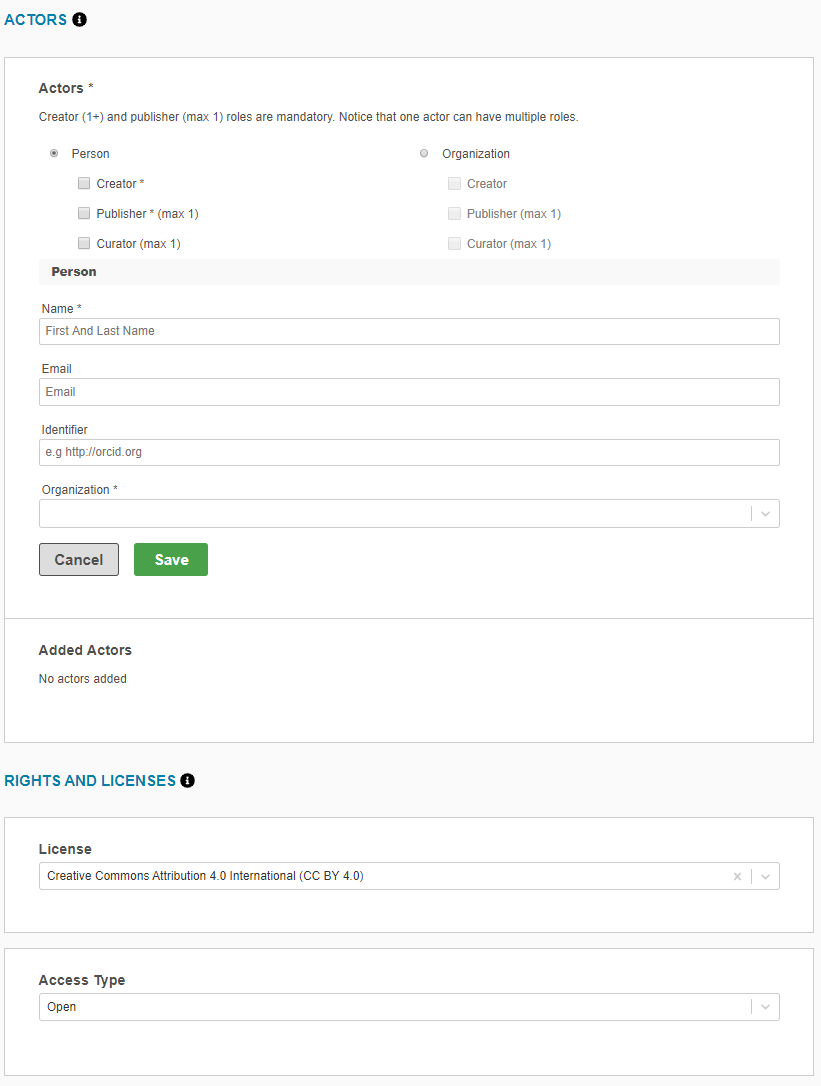 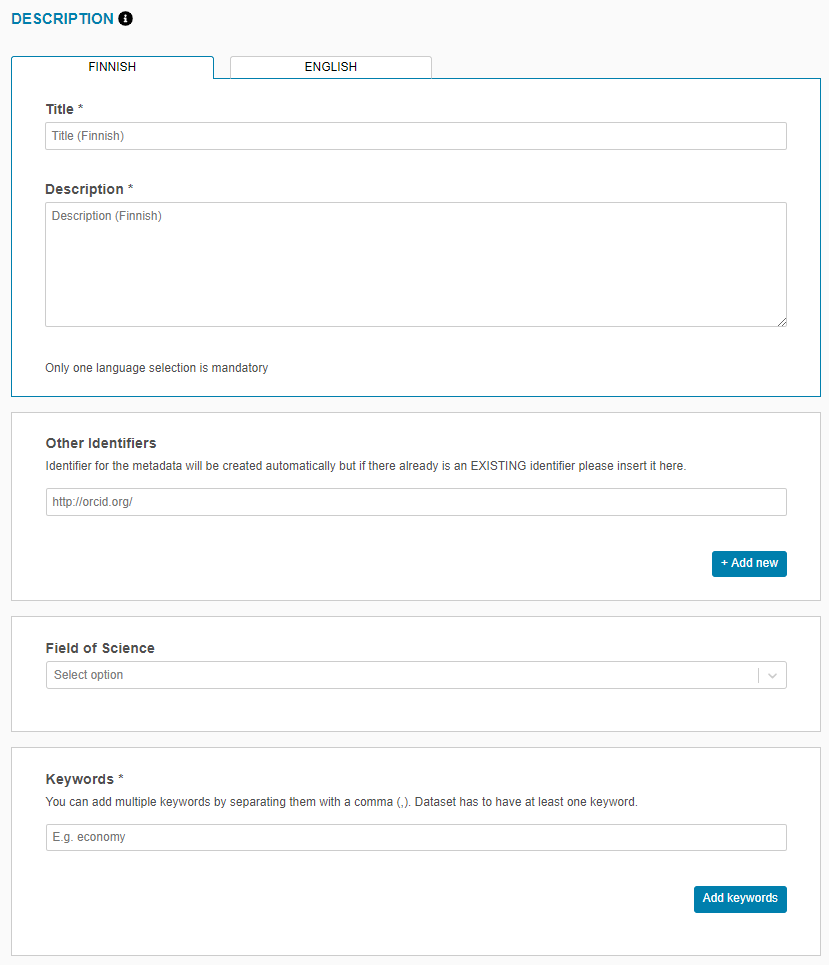 Title *
Description *
Other identifiers
Field of Science *
Keywords *
Actors *
License *
Access Type *
4
Aineiston kuvailu 3/4IDAssa olevan datan linkitys aineistoon
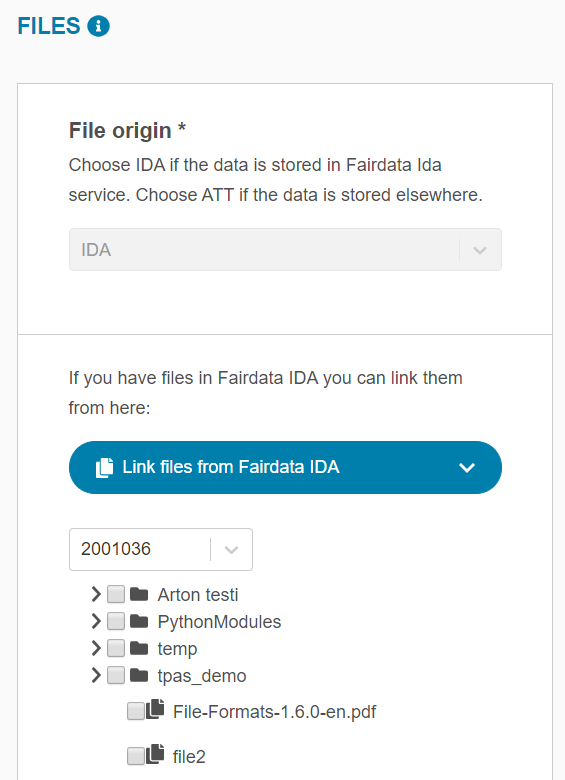 Tutkija näkee omat projektinsa
Jäädytetyt datat näkyvät kunkin projektin alla
Datan valitsemisen jälkeen tutkija julkaisee aineiston
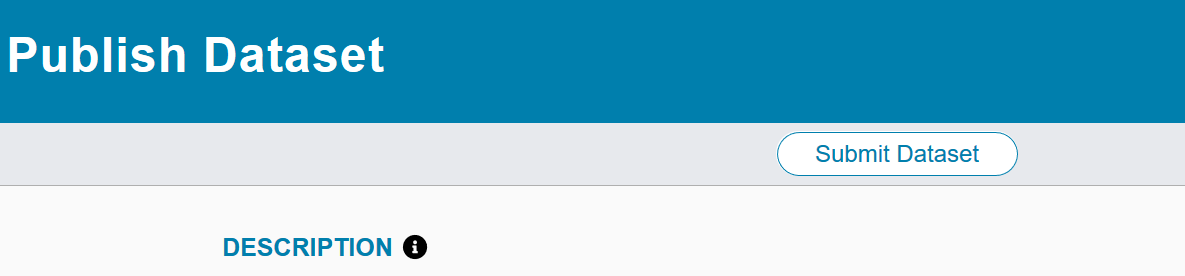 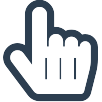 5
Aineiston kuvailu 4/4Aineiston julkaisu Etsimessä
Julkaisun jälkeen aineisto näkyy Etsimessä ja sillä on pysyvä tunniste laskeutumissivuineen
Data on ladattavissa Etsimen kautta (avoin data)
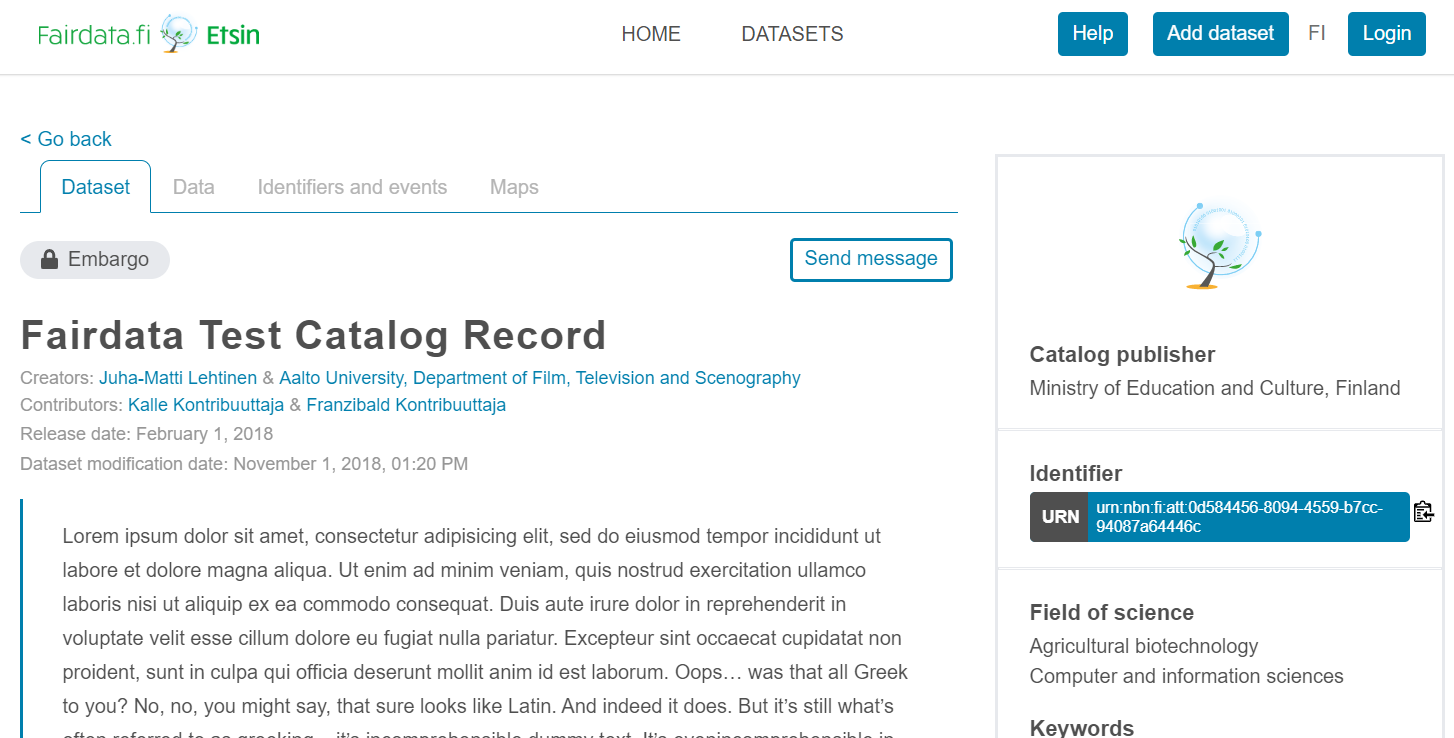 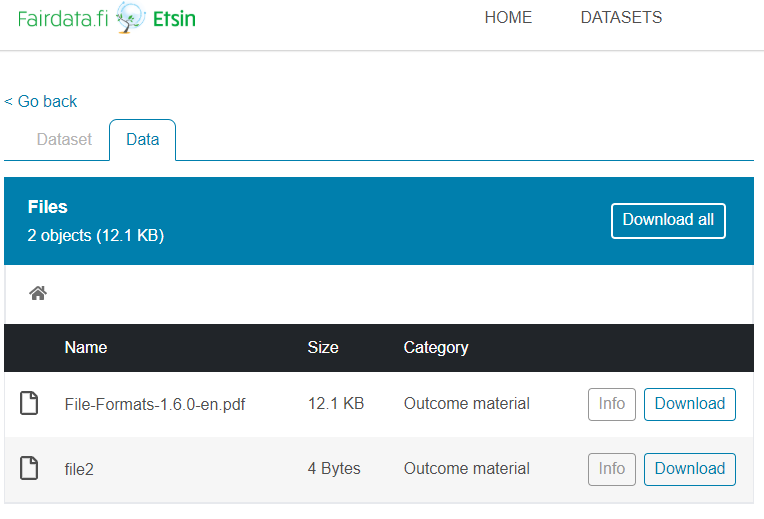 6
Ohjeita / linkkejä
Qvain Light –palvelun osoite: https://etsin.fairdata.fi/qvain
Käyttöohje: https://www.fairdata.fi/qvain/qvain-light-kayttoopas/
7